Preservation, Access, and Reuse: Advancing 3D and VR Strategy in the Research Library
Jamie Wittenberg
jvwitten@Indiana.edu
CC-BY 4.0
Overview and Goals
[Speaker Notes: Crosswalks and access between standards align with the  strengths of libraries while supporting research and education aligns with the mission]
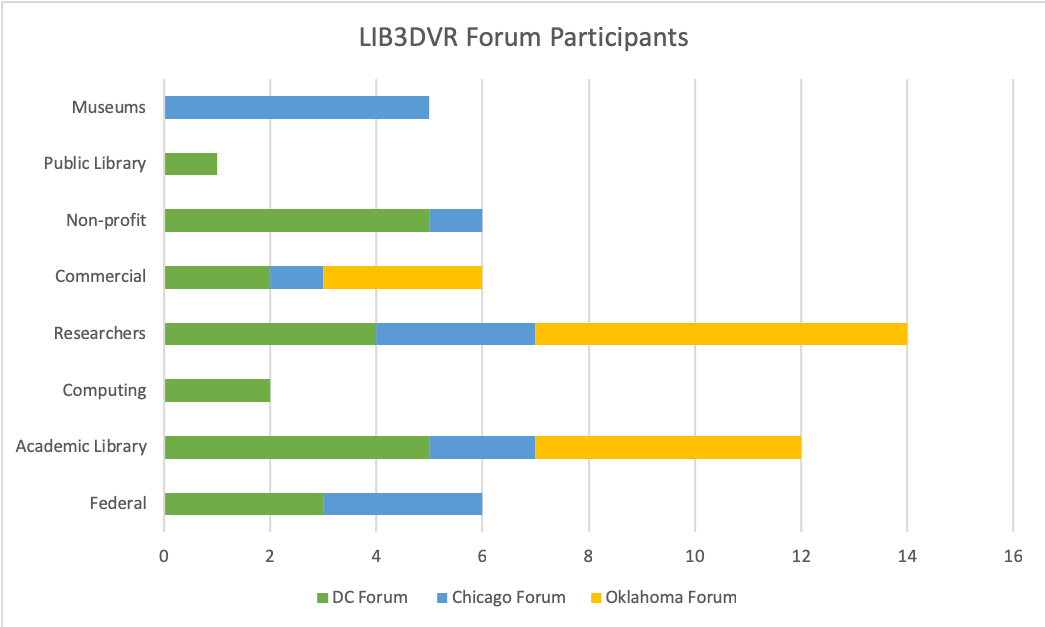 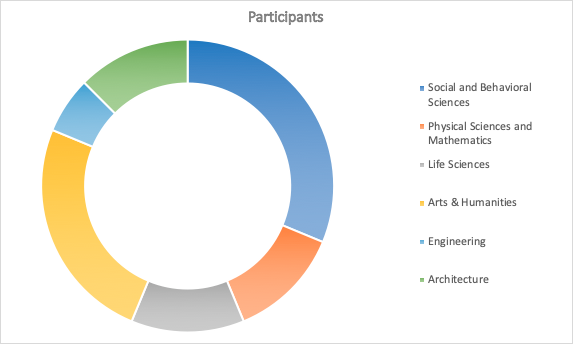 High Level Overview of Forums
Forum 1
Content Creation and Publishing
Forum 1 Concerns
Forum 1 Findings
Forum 2
3D/VR Visualization and Analysis
Forum 2 Findings
Forum 3
3D/VR Repository Practices and Standards
Forum 3 Findings
Intellectual Property
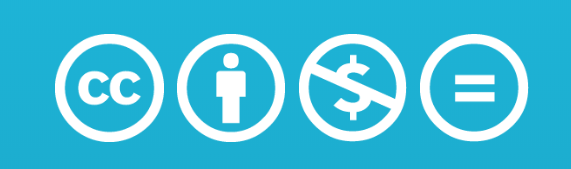 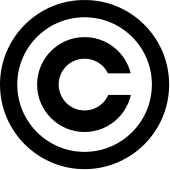 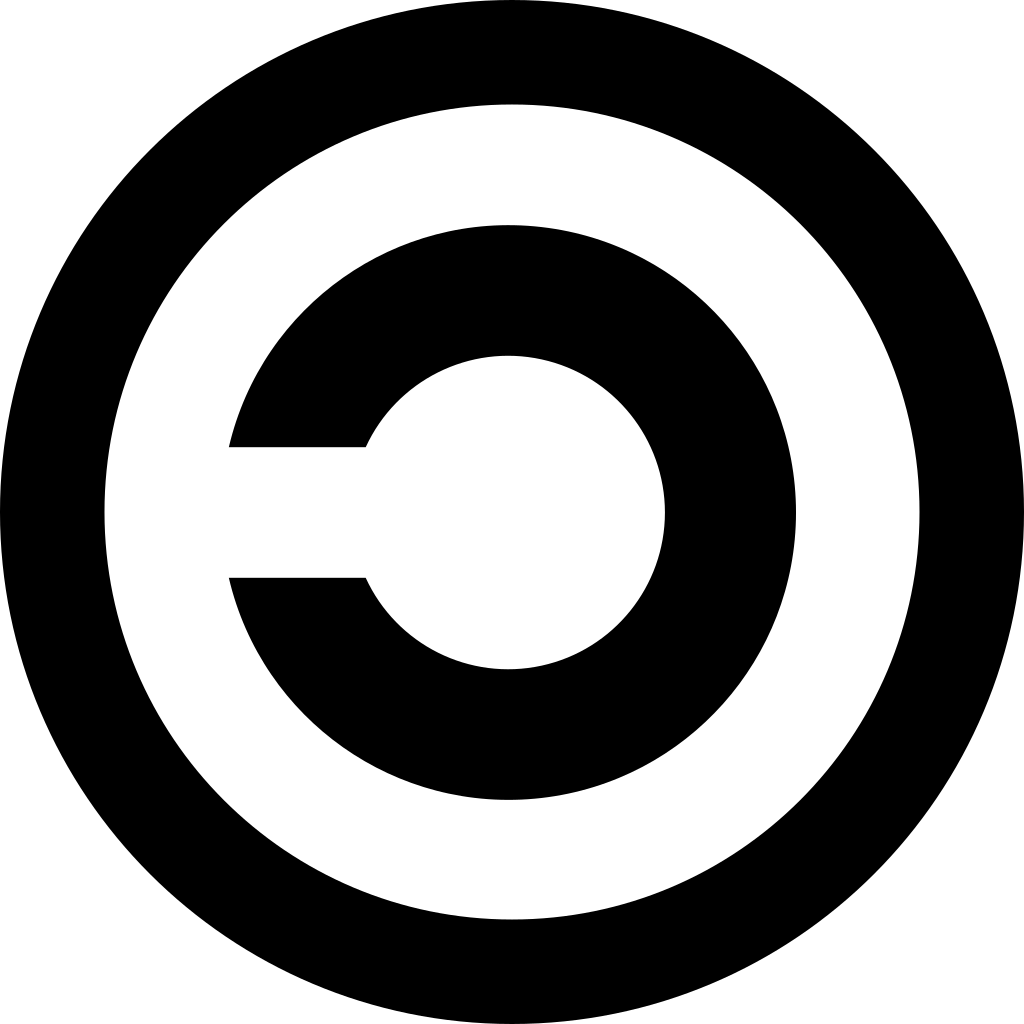 [Speaker Notes: There is a significant amount of confusion and misinformation related to copyright and intellectual property related to 3D and VR. Some experts agree that 3D scanning may not result in copyrightable IP - especially if it is a ‘slavish copy’ - a term characterizing non-transformative scans in the 1999 Bridgeman Art Library v. Corel Corp. case. (Michael Weinberg’s 2017 whitepaper, ‘3D Scanning: A World Without Copyright’ ‘‘https://www.shapeways.com/blog/wp-content/uploads/2016/05/white-paper-3d-scanning-world-without-copyright.pdf’ Kyle Courtney and Melissa Levine presented on this issue at the Community Standards for 3D Preservation meeting in St. Louis. In early 2018. They highlighted the complexity of the question and have been working since on a whitepaper.]
Building Rome on a Cloudless Day
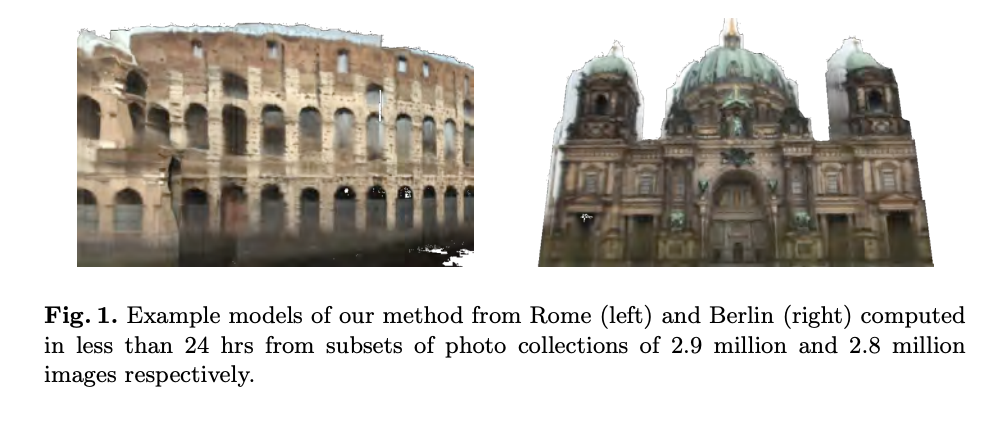 Frahm, J.-M., Fite-Georgel, P., Gallup, D., Johnson, T., Raguram, R., Wu, C., … Pollefeys, M. (2010). Building Rome on a Cloudless Day. In K. Daniilidis, P. Maragos, & N. Paragios (Eds.), Computer Vision – ECCV 2010 (pp. 368–381). Springer Berlin Heidelberg.
[Speaker Notes: LIB3DVR participants throughout the three forums expressed uncertainty about the IP status of 3D models, replica, and printed objects and the implications of that uncertainty for organizations working to archive and disseminate the models. In particular, the issue of models derived from hundreds of crowdsourced images, all with different licenses, poses a problem. 

Here is an example: In 2010, the University of North Carolina in partnership with ETH-Zurich developed technology that allowed them to stitch together millions of Flickr images to create 3D models of landmarks and cities. The project and accompanying paper, “Building Rome on a Cloudless Day” uses the city of Rome as a prototype for this kind of crowdsourced modeling. The authors write: “Our method efficiently combines 2D appearance and color constraints with 3D multi-view geometry constraints to estimate the geometric relationships between millions of images.” So they are using millions of individual images on Flickr as source data for this model. There could be any number of licenses applied to those images. This is the kind of scale that comes into play in a discussion of intellectual property and 3D.]
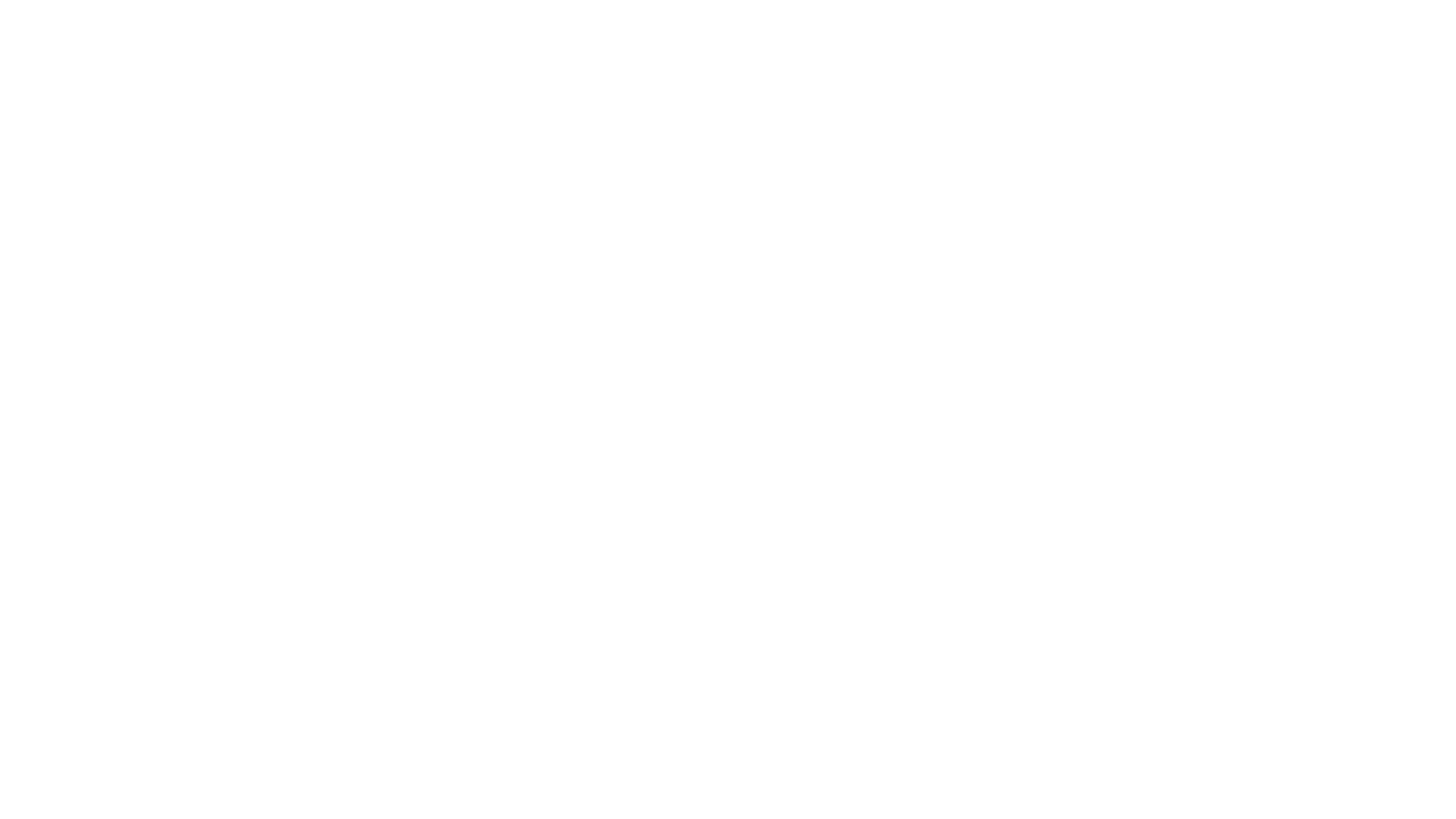 tinyurl.com/y2e6l4bv
jvwitten@Indiana.edu